2017
Career Plan
我们都是由不完整在寻找自我完整——卡尔维诺（意大利）
计算机1606 
陈超林
PART ONE
自我认知
01
PART TWO
职业定位
02
目录
CONTENT
PART THREE
就业分析
03
PART FOUR
预期规划
04
01
自我认知
SELF-KNOWLEDGE
热爱社交
思维活跃
善于沟通
专注学术
时间观念
实践能力强
对竞争性的事物充满好奇心
02
职业定位
职业方向选择
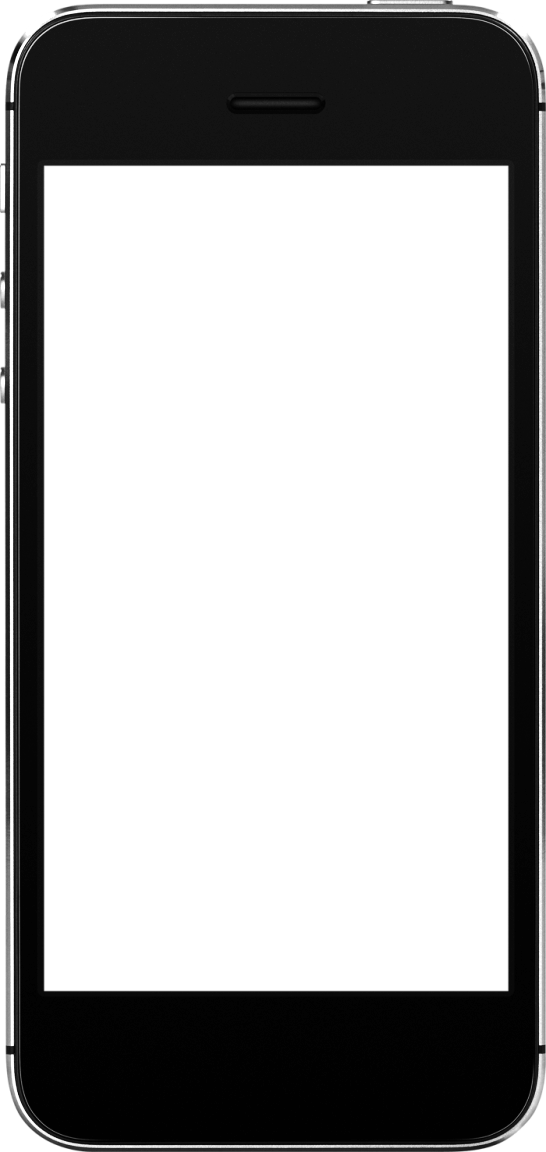 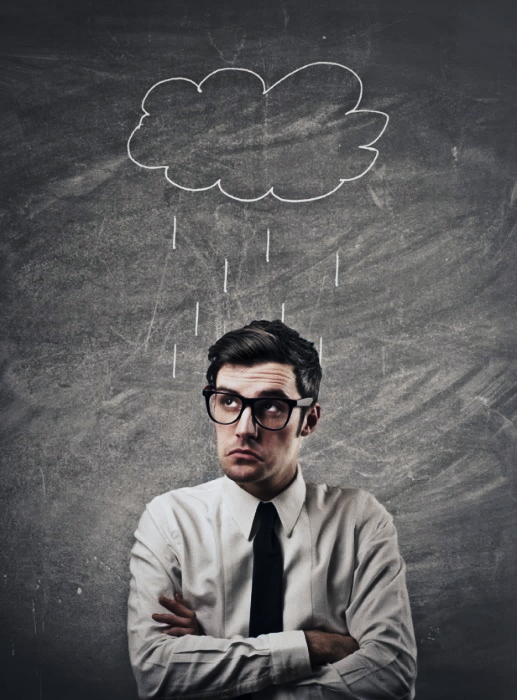 Quanta量子服务中心，接触到web前端
Sublime Text
英语、活动策划
职业方向确定
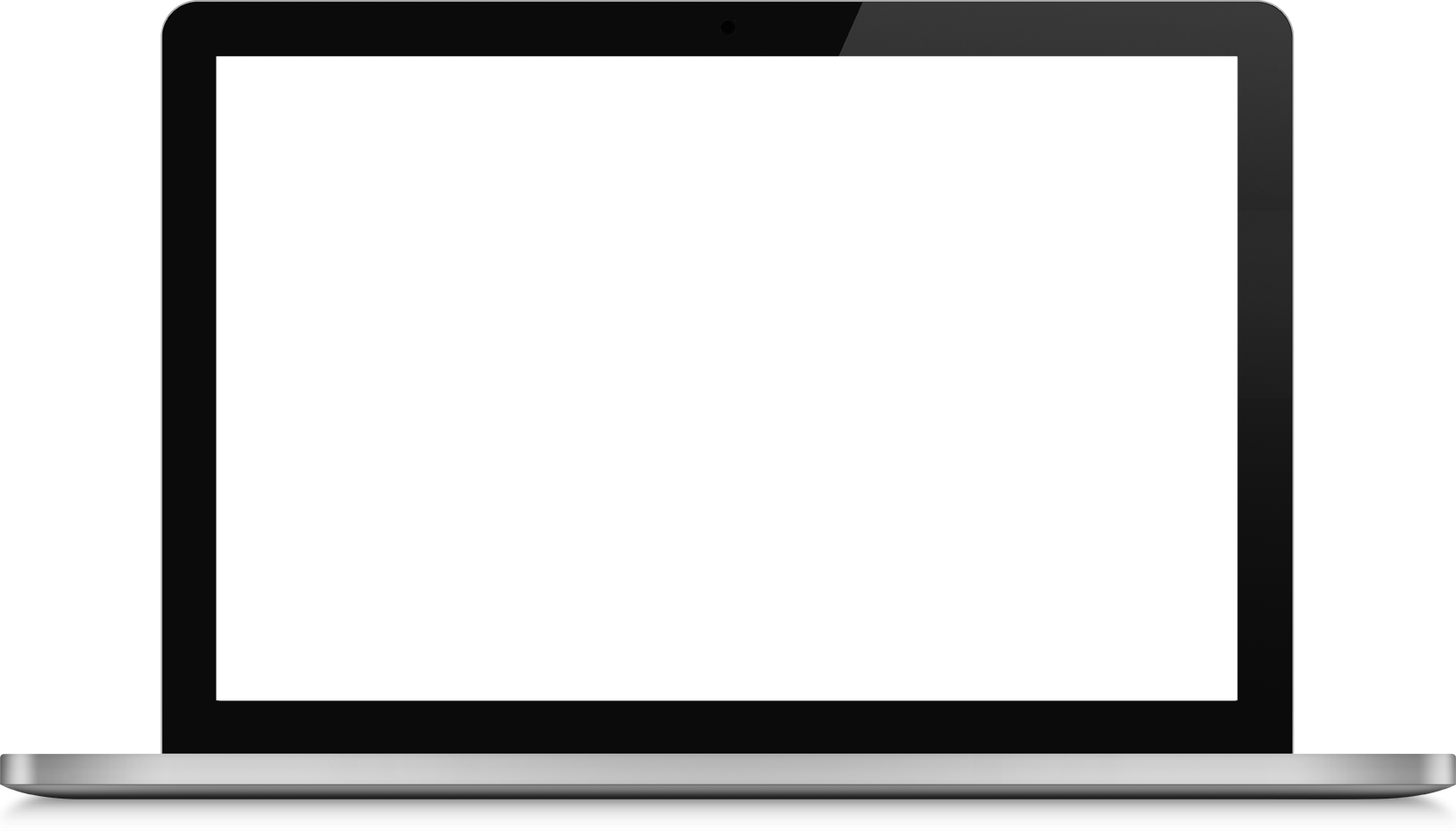 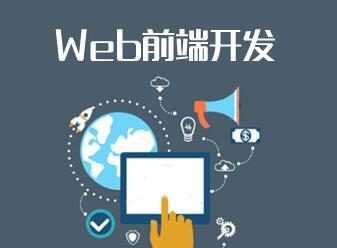 职业定位
1.web前端工程师
2.前端+管理
3.前端+英语
03
就业分析
WEB前端分析
互联网+
上升到国家战略，IT行业近年来的发展火热，产生了许多新生职业
W3C标准化的普及
人才稀缺
web前端中的HTML5技术日趋成熟，HTML5是移动互联网前端的主流开发语言.
和其他的行业相比
还没有达到饱和状态
WEB前端的新颖
web前端是一条比较新的路
就业前景十分可观
SWOT分析
T
S
学校主要是文科类专业
考研难度大
行业竞争激烈
Quanta交流平台
学校资源
前景可观
Strengths
Threats
S.W.O.T
前期发展缓慢
需要用时间去钻研技术
自学能力要求高
上接产品，下接服务
用户体验需求增加
Weakness
Opportunities
W
O
Web前端岗位招聘需求
——数据来源智联招聘
各岗位工程师薪资待遇
——数据来源智联招聘
04
预期规划
预期规划
大学阶段
工作
前5年
工作
5年后
大一：
掌握基础技术
HTML+CSS+JS
大二：
深入钻研技术
框架、性能优化
参加项目
工作前五年：
更新技术
项目经验
团队合作
职位转型
工作定位
评估调整
如何调整专业学习与前端学习？
考研or不考？
技术发展不上去？
     ......
不是因为有了好工作才付出，而是付出了才有好工作
——生涯规划大师刘仕祥
THANK YOU
感谢大家的聆听